Игра: «Правда или ложь»
 
Тема: Гибридные конфликты
О чем эта игра?
Участникам предлагается рассмотреть несколько фактов о гибридных конфликтах и угадать что из этого правда, а что ложь;
Время на обдумывание 15 сек;
После ответа на каждый вопрос идет небольшое обсуждение и пояснение правильного ответа.
Организация протестов, провокаций власти и массовых мероприятий являются эффективными мероприятиями для разрешения гибридного конфликта
Правда
Ложь
Под прицелом гибридного конфликта находятся сознание и разум каждого из нас
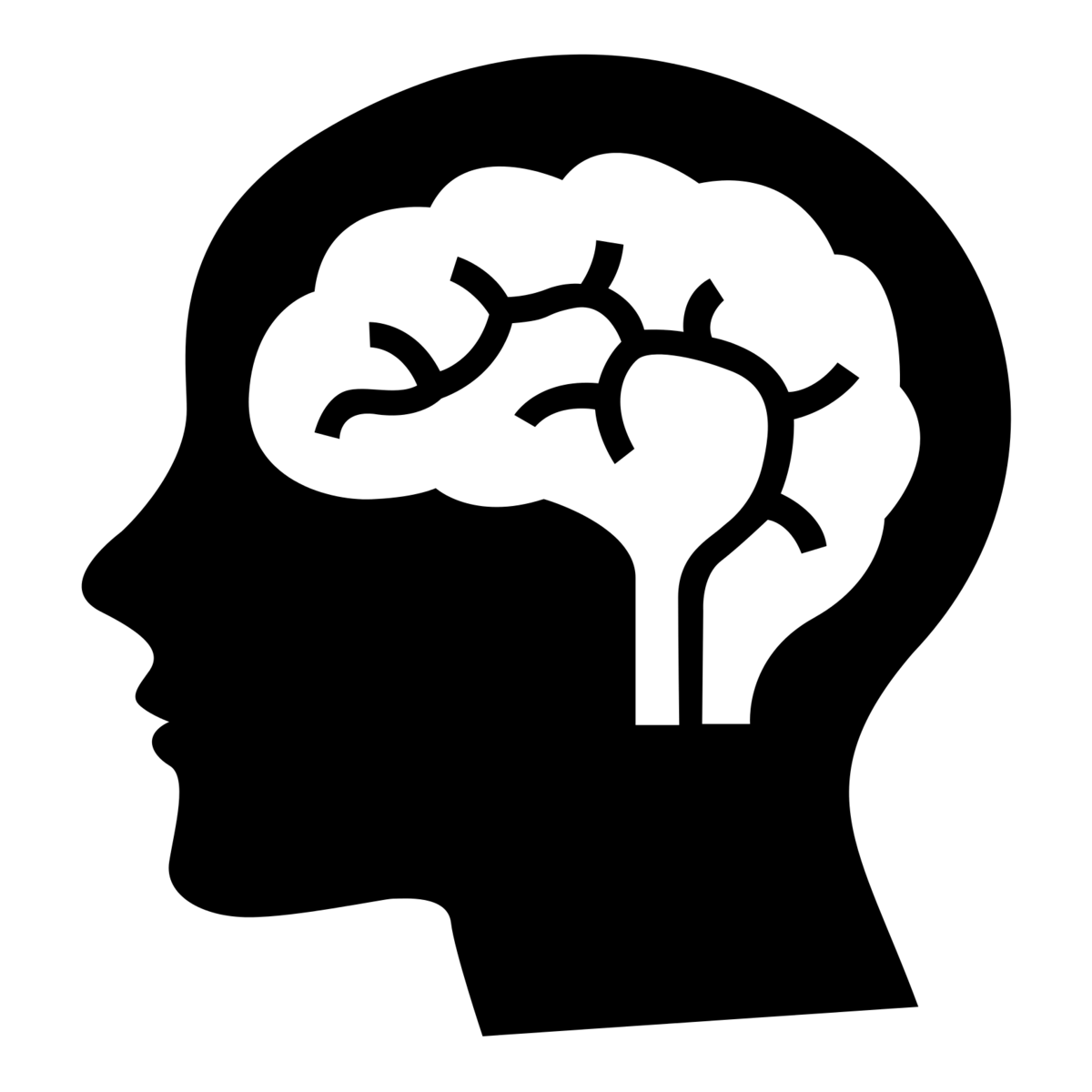 Правда
Ложь
Противостоять гибридному конфликту, направленному на население, можно только путем собственных размышлений и повышения собственной политической грамотности
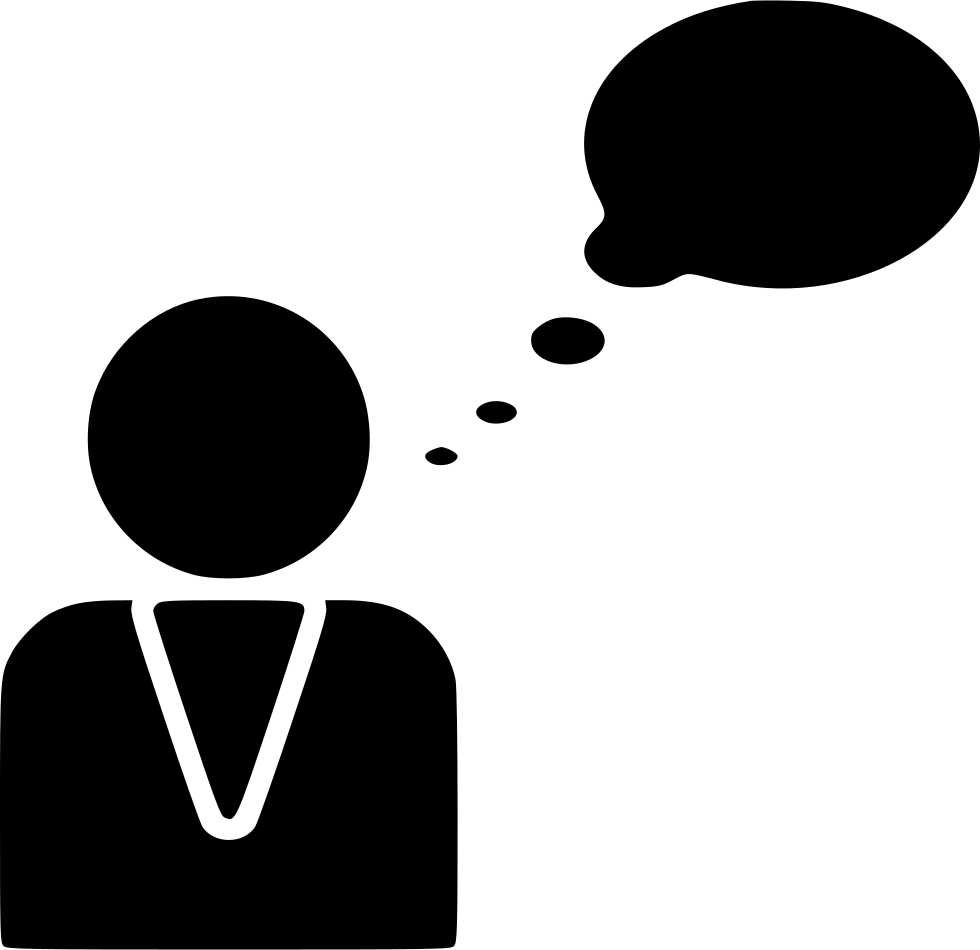 Правда
Ложь
К целям гибридного конфликта не относится информационное пространство и формирование выгодного сознания и поведения человека
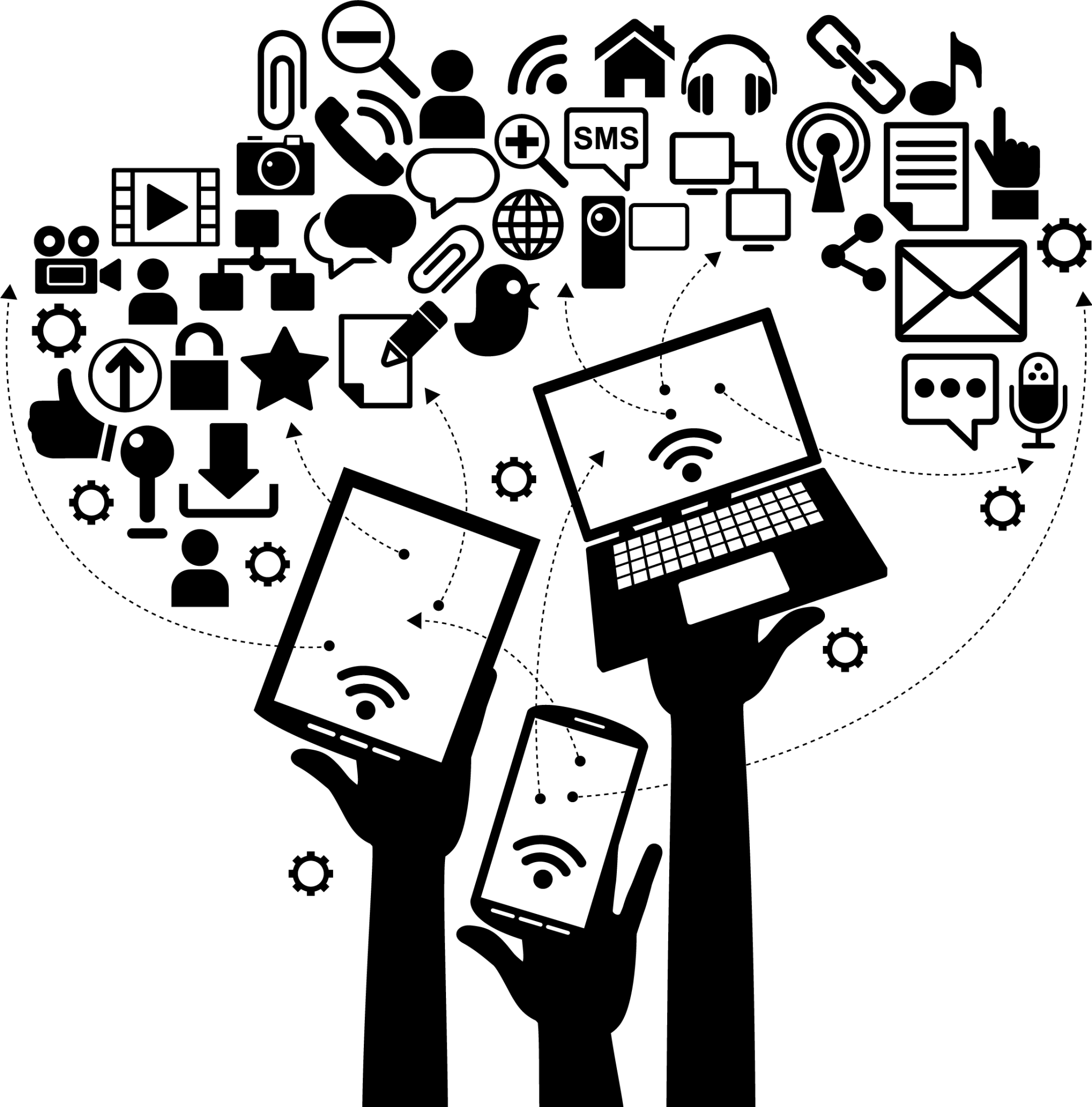 Правда
Ложь
Одним из инструментов гибридного конфликта является непрерывная атака населения новостями негативного характера и фейковыми вбросами
Правда
Ложь
Цель гибридного конфликта – наладить экономику и политическую стабильность, повысить моральный дух населения стороны противника
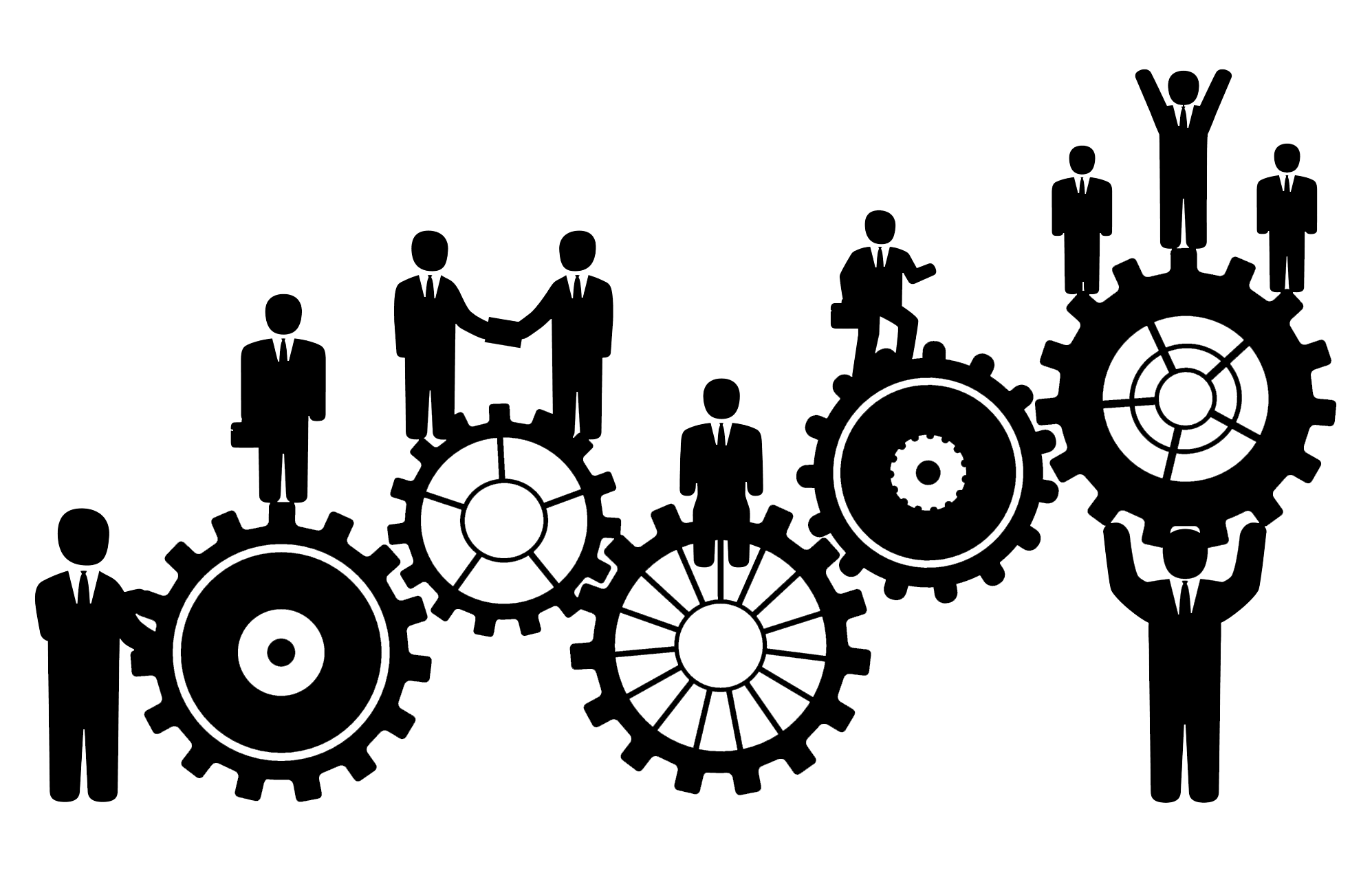 Правда
Ложь
Одним из эффективных мероприятий гибридного конфликта является выдвижение агентов влияния из местного населения, оказание им финансовой и организационной поддержки
Правда
Ложь
Применение современных технологий пропаганды и информационной обработки населения не являются эффективными в гибридном конфликте
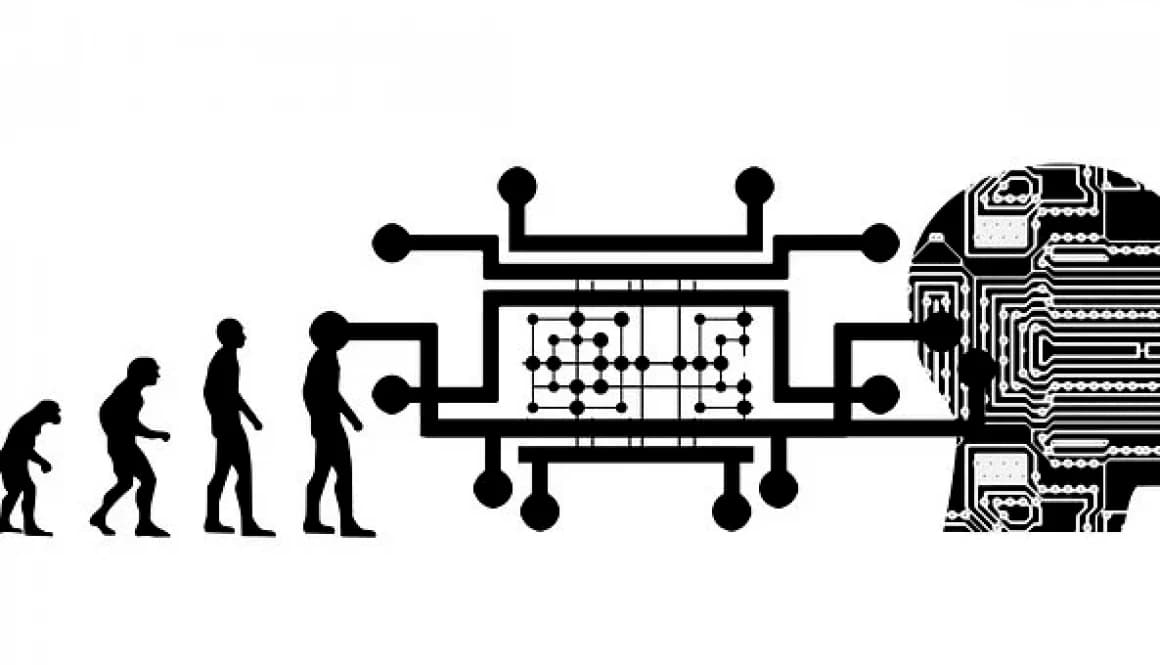 Правда
Ложь
Одним из способов ведения гибридного конфликта является воздействие на политических лидеров страны-противника финансовыми и экономическими санкциями
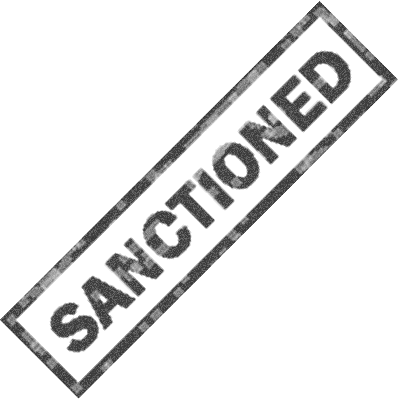 Правда
Ложь
Участниками гибридных конфликтов могут являться как регулярные военные силы государств, так и нерегулярные военные формирования негосударственных организаций и объединений
Правда
Ложь